نتوصل إلى موضوع الدرس
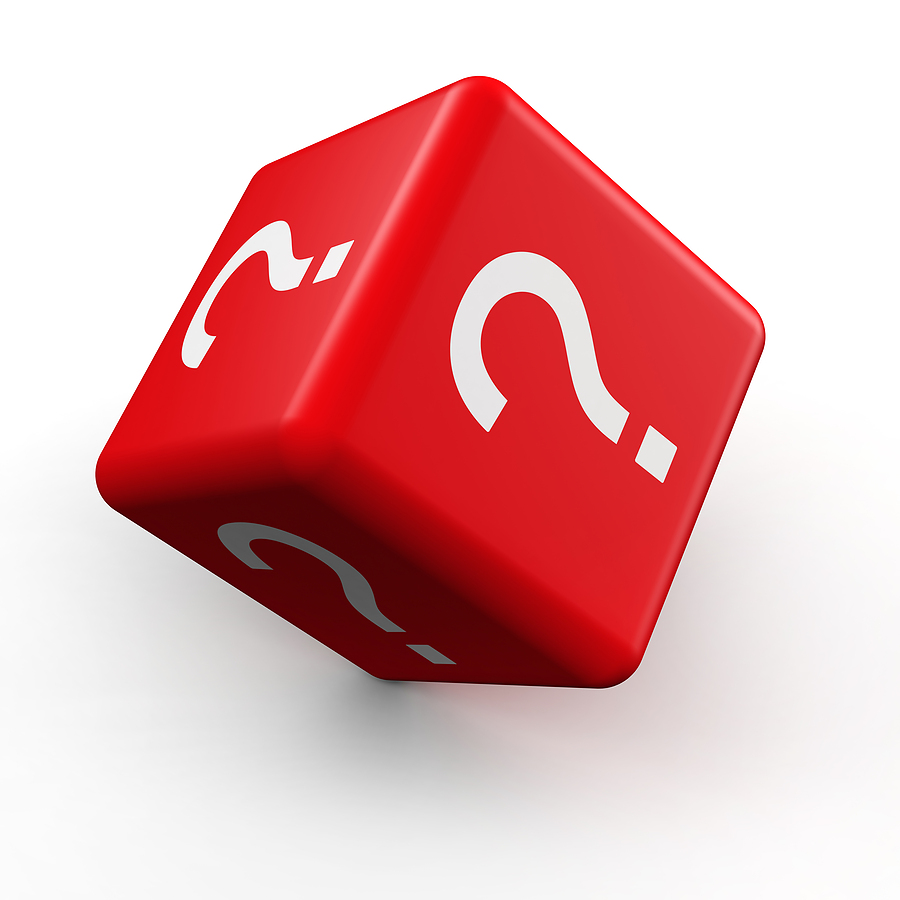 فيديو رقم 1
فيديو رقم 2
ما هو الفرق بين البيئات الحياتية التي تم عرضها من ناحية الشروط الحياتية التي تسود فيها؟